Отчет о проделанной работе за 2021 год
Секция
«Акушерское дело»
05.05.2021 прошла НПК «В руках акушерки – будущее»
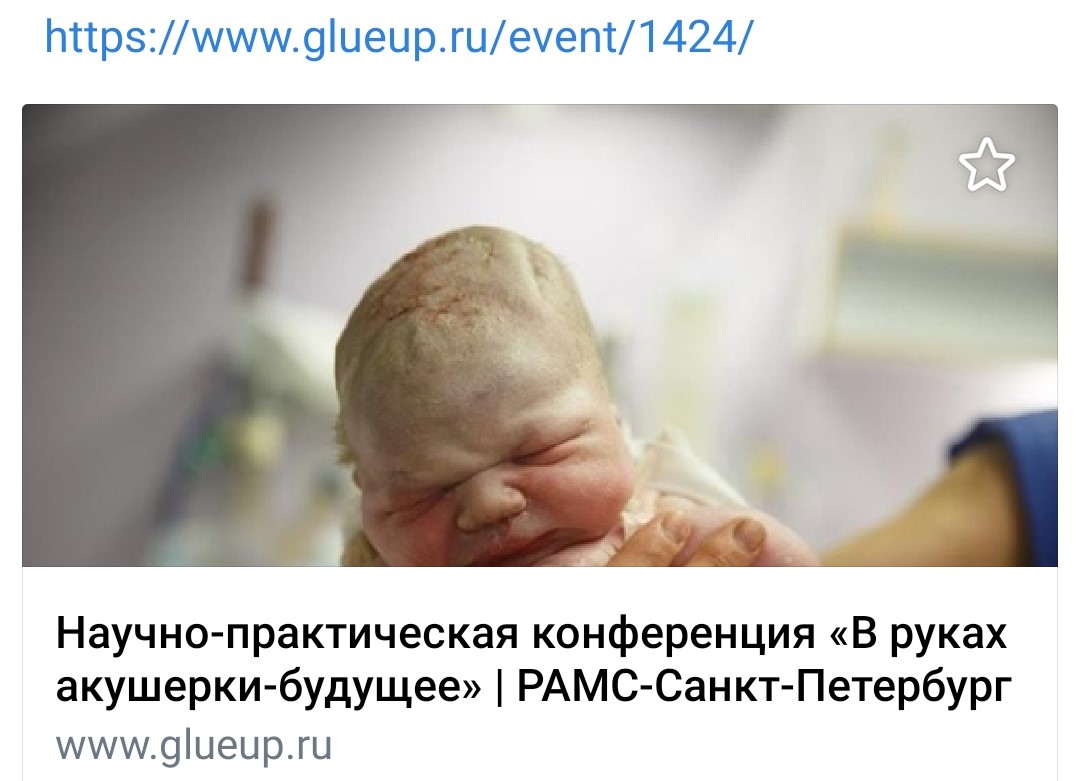 Проект «Женщина имеет право не знать»
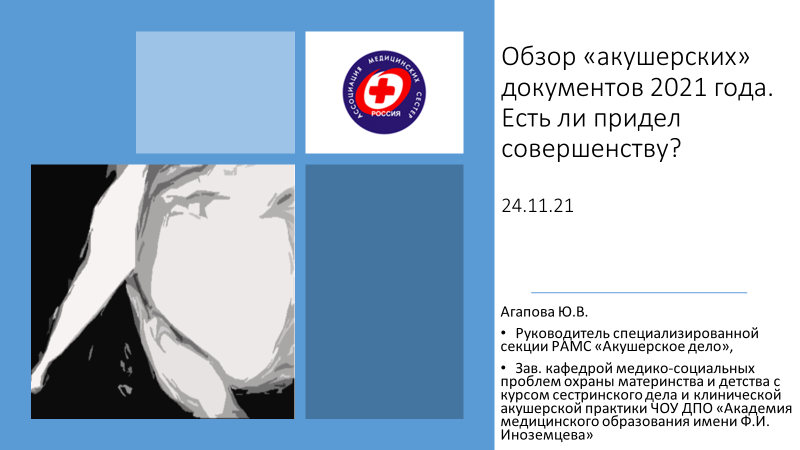 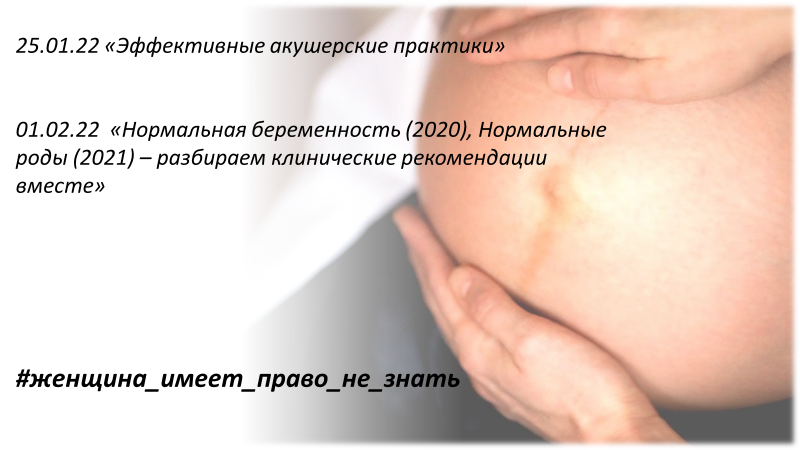 Участие в исследованиях
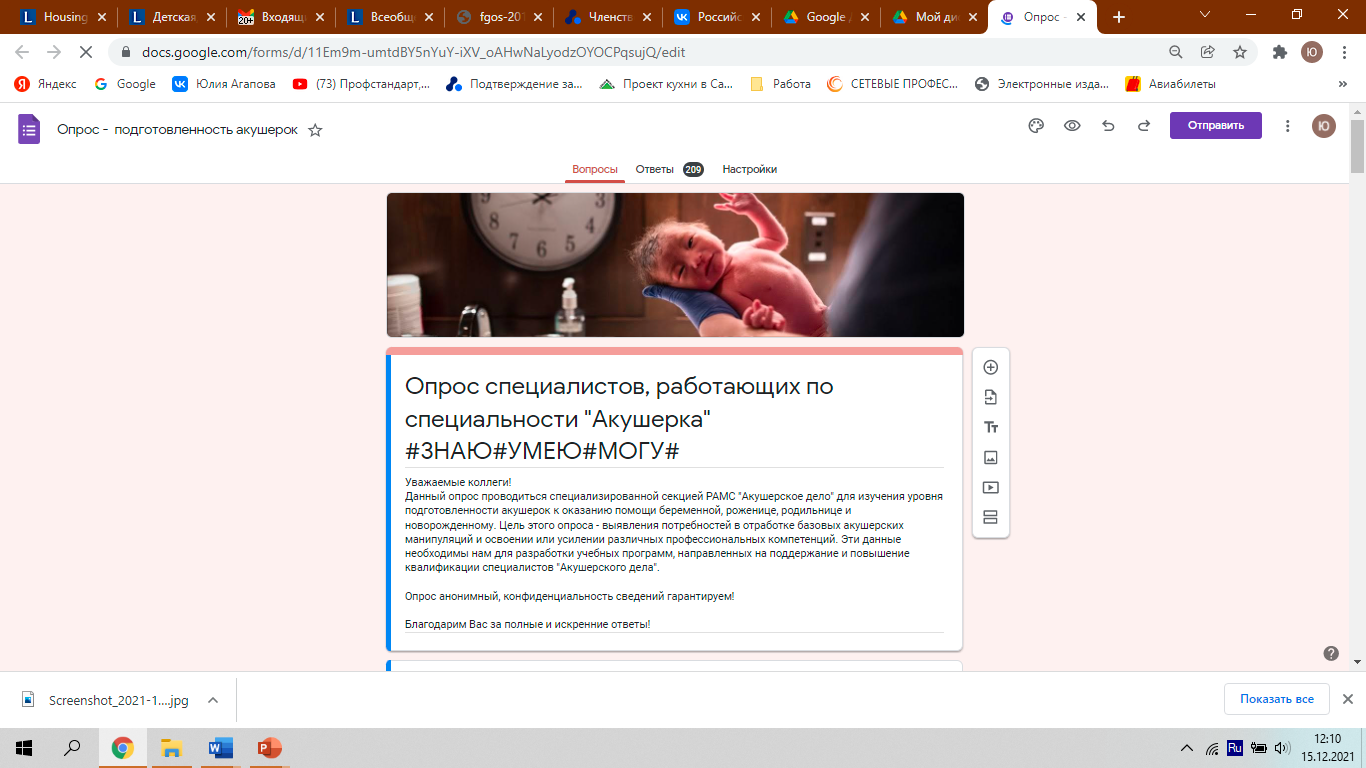 Участие в международном исследовании

РАМС является региональным партнером Европейского Университета в исследовательском проекте Университета Центрального Ланкашира (UCLan, UK) 'Babies Born Better'.
(https://www.babiesbornbetter.org/countryinformation/r..)
Цель исследования – изучение женского опыта родов.
Взаимодействие с врачебным сообществом
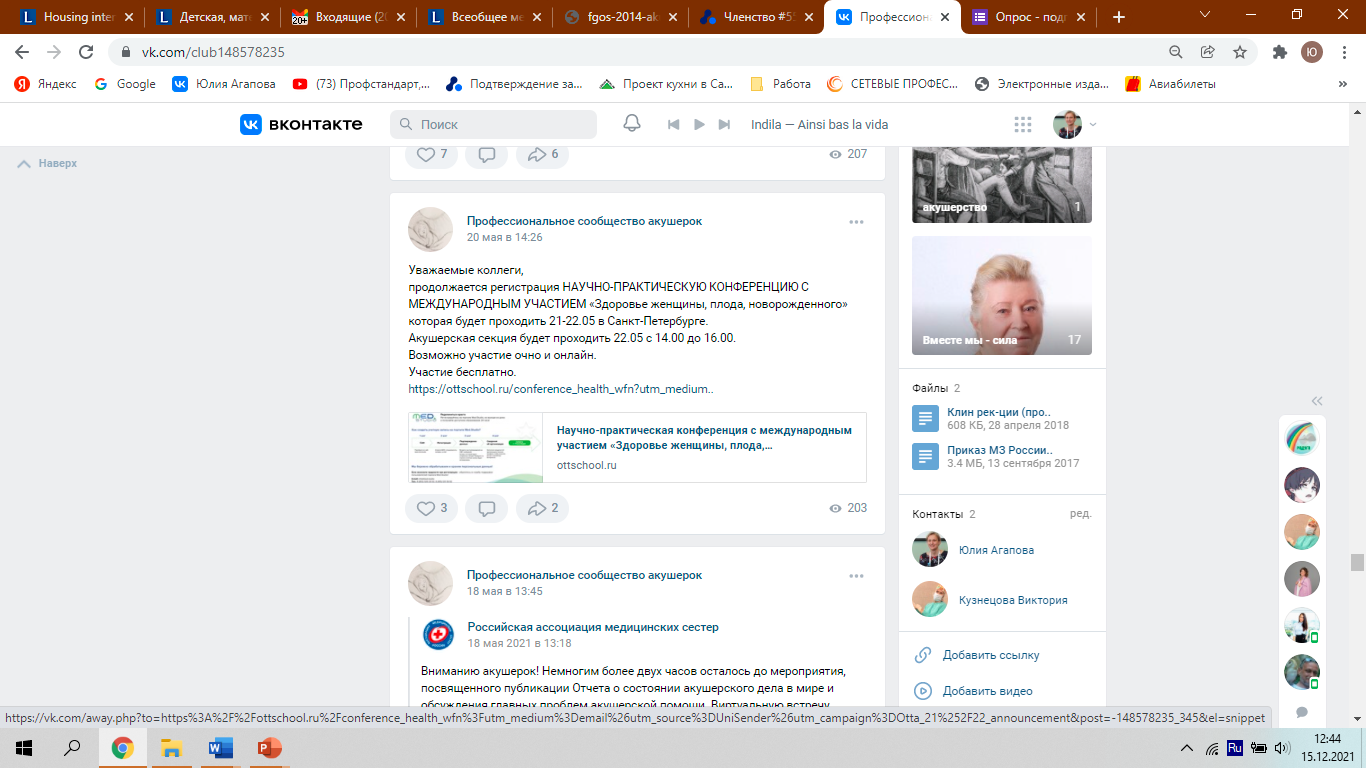 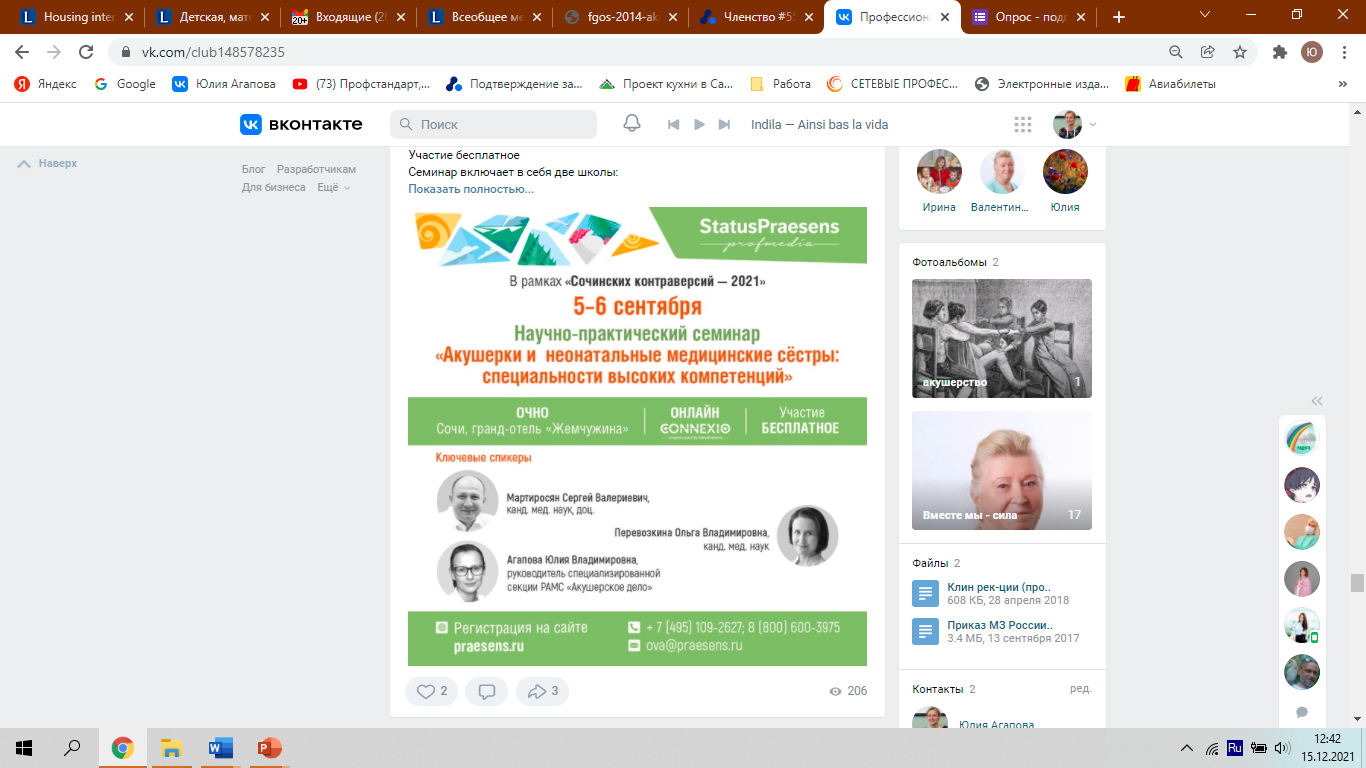 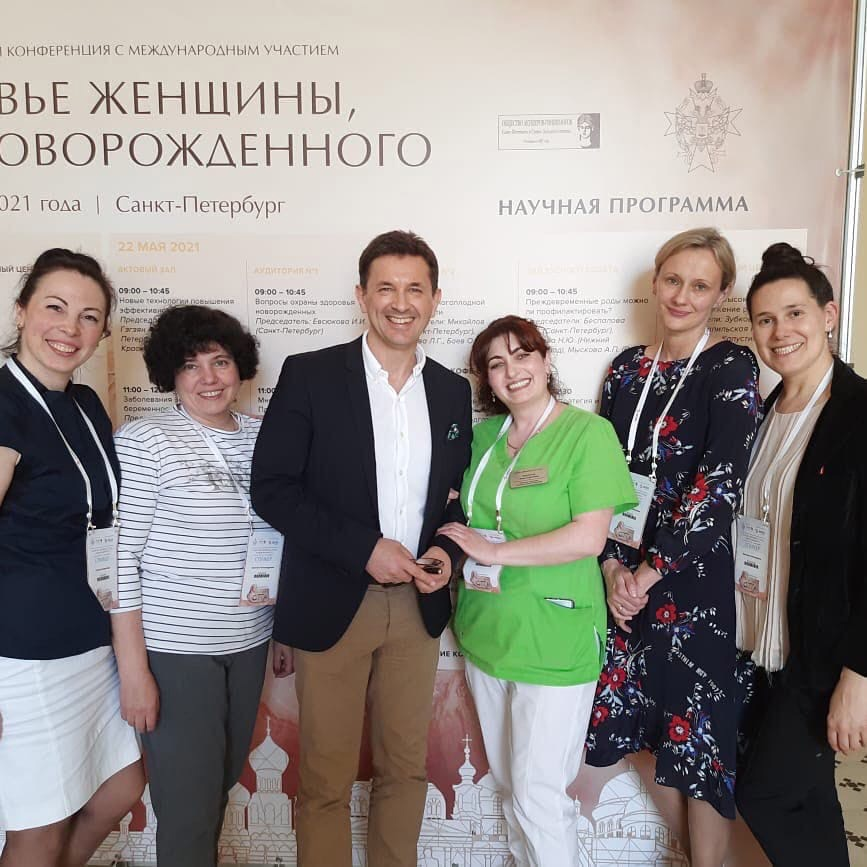 Участие в акциях, создании информационных материалов,написание статей
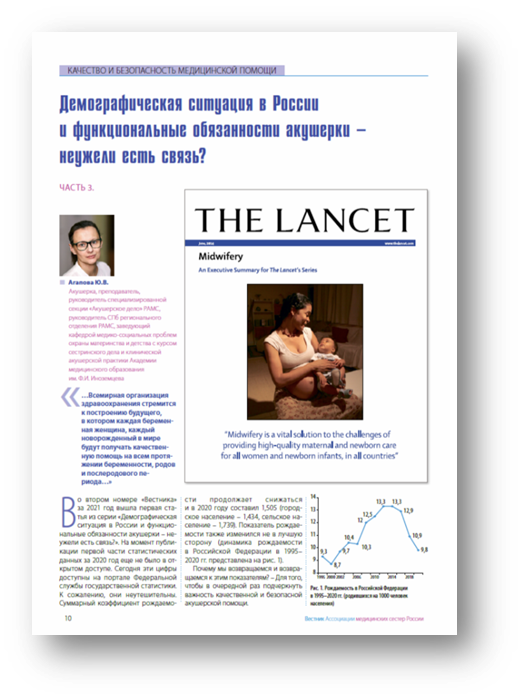 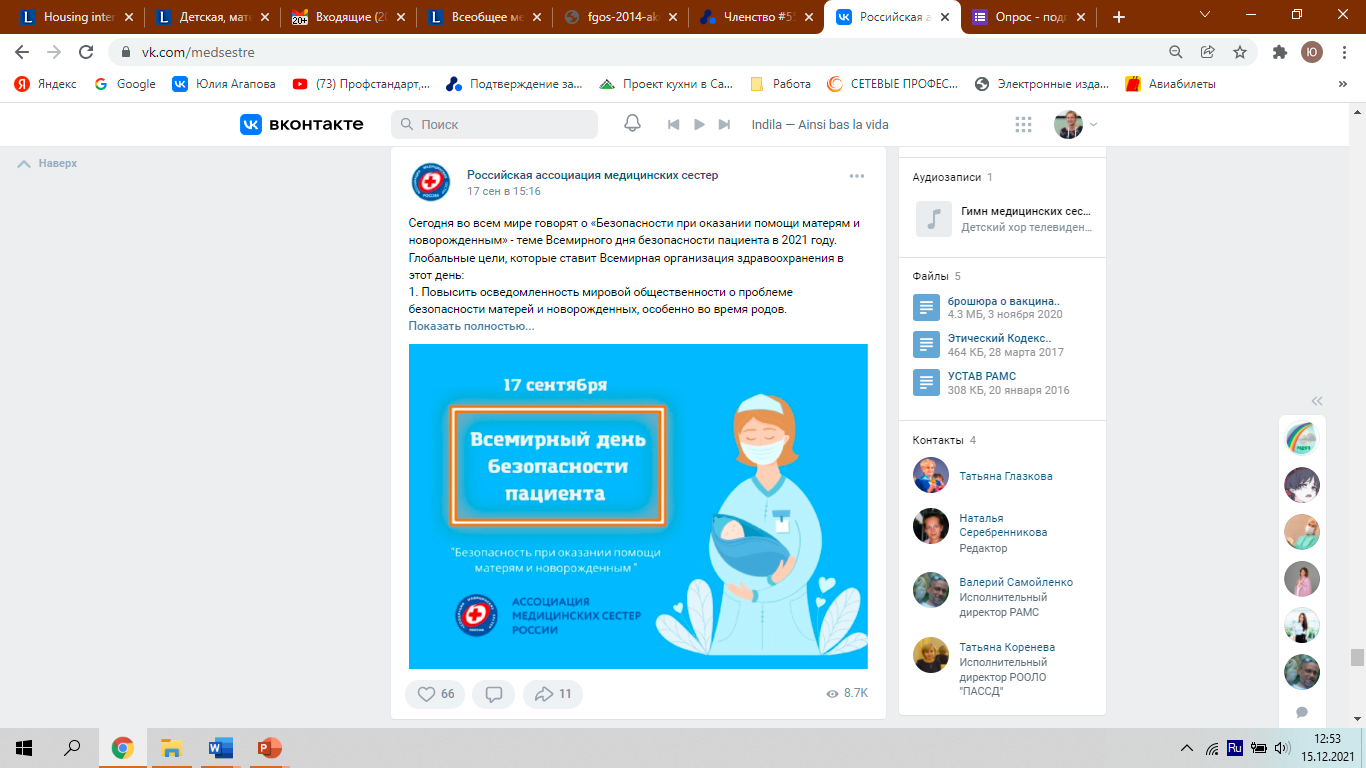 Взаимодействие внутри секции